Oční pohyby
Biofyzika
Motivace
Motivace
Ovládání zařízení “HID”
Pomoc po zraněních a ochrnutích
Marketingové účely

Výhody
Oční svaly mají nejkratší vzdálenost nervové sítě
Rychlost odezvy
Pravděpodobnost úrazu
Projevy určitých nemocí ADD, dyslexia

Nevýhody
Problematicá detekce a přesnost
Dynamický děj
Datová náročnost
Technologie
IROG - infrared-oculography.
Funguje na principu odrazu infra paprsku z oka
Velice rychlé a přesné, robustní zařízení, relativně drahé
MOG -  magneto-oculography (MOG).
Využívá kontaktní čočky s cívkamy, které pohybem vytváří elektromagnetické pole
Znám pouze princip
EOG - Electro-oculography
Využívá 2 – 4 elektrod přilepených na okohybných svalech
Levná a přesná metoda, vhodná pro sledování driftu
VOG – Video-oculography
Využívá kameru namířenou do oka a detekční algoritmus
Levná metoda, složitá na vyhodnocení
Příklad 1.
Vysokorychlostní kamera při VOG měření snímá 100 fps. S rozlišením 1280x1024 o barevné hloubce 24 bit. Kamera nepoužívá komprimaci a data přímo zaznamenává na pevný disk. Jakou musí mít pevný disk rychlost [MB/s] aby stíhal zapsat veškerá naměřená data v případě, že budeme měřit simultálně obě dvě oči?
100 x 1280 x 1024 x 24 x 2 = 6291456000 bit = 750 MB/s
Simulace
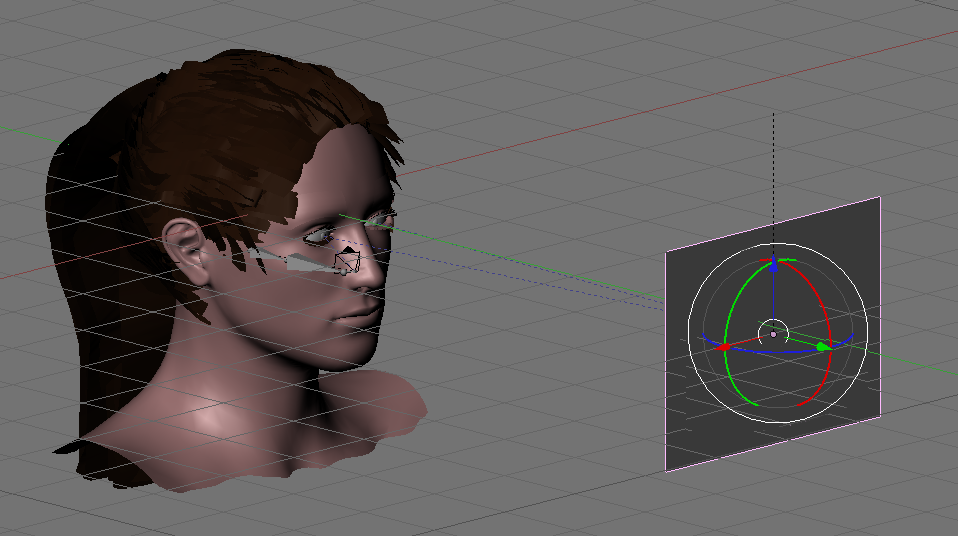 Hlava
- pozice X, Y, Z
 rotace X, Y, Z
Objekt
Tvar (výška, šířka)
 pozice X, Y, Z
 rotace X, Y, Z
Oko
- rotace X, Y
Senzor
- pozice X, Y, Z
 rotace X, Y, Z
Simulace
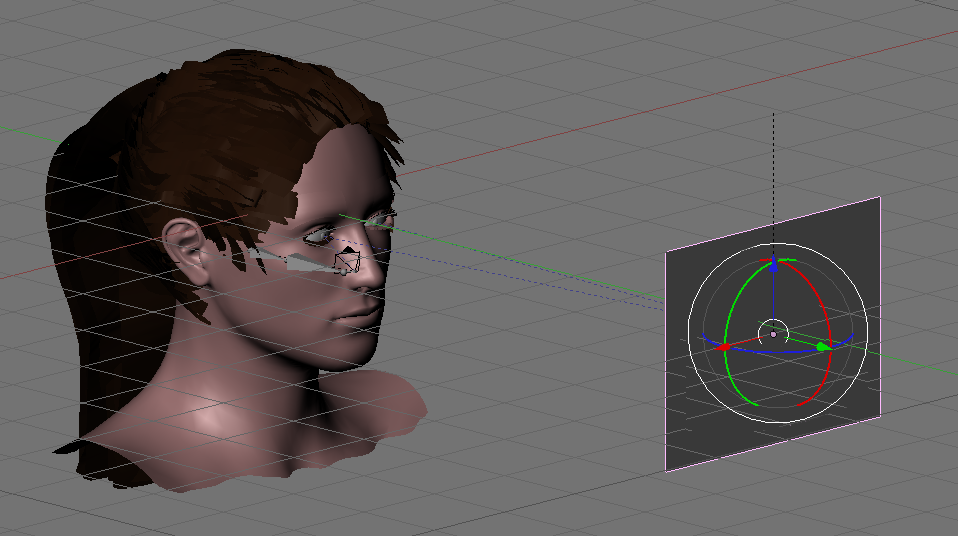 Simulace
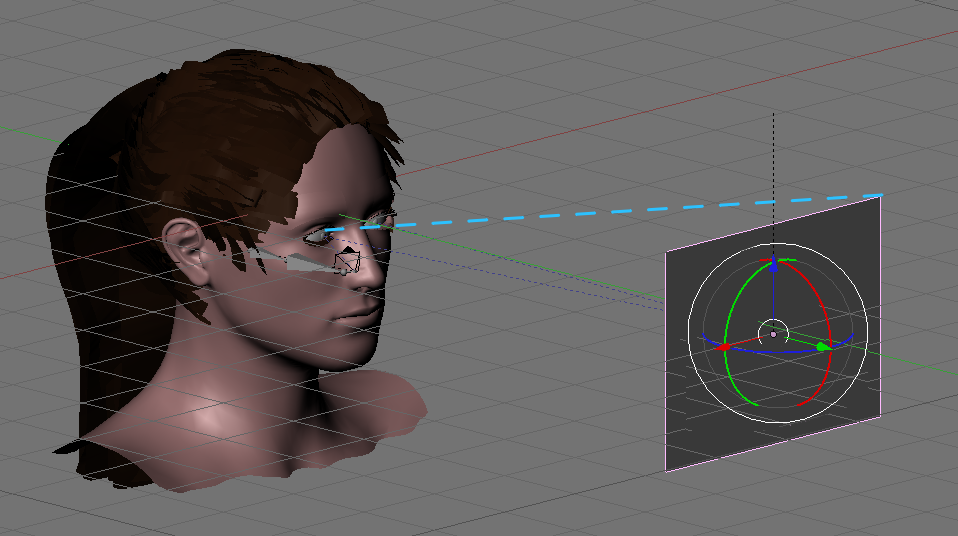 Simulace
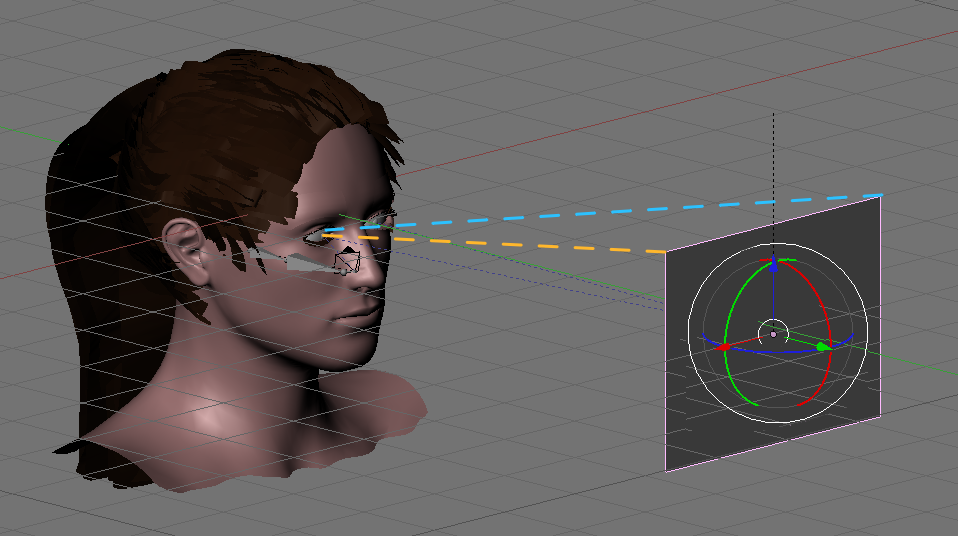 Simulace
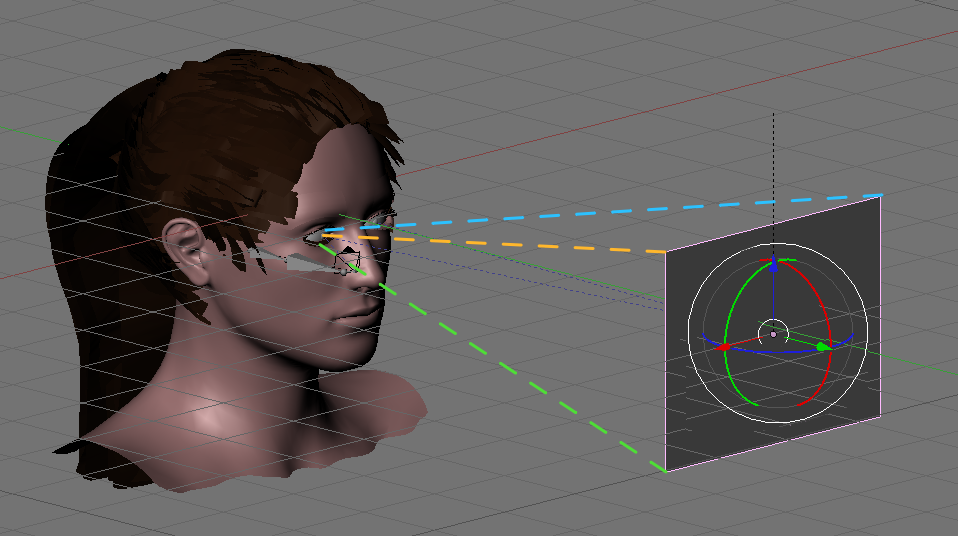 Simulace
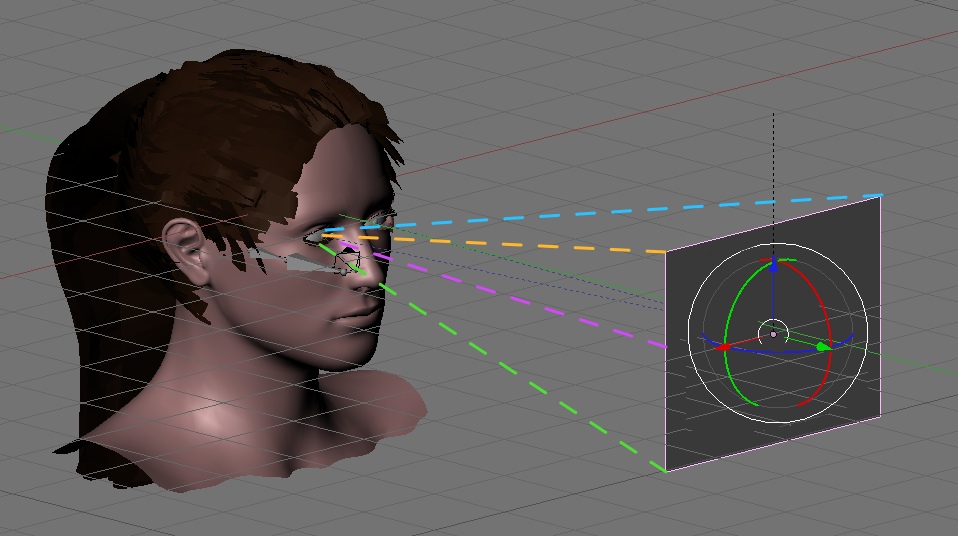 Simulace
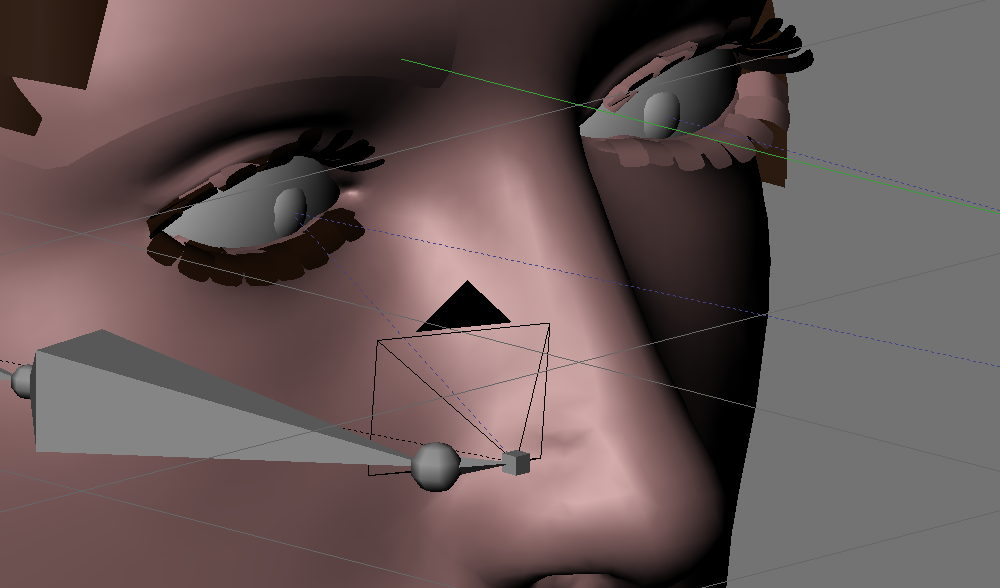 Simulace
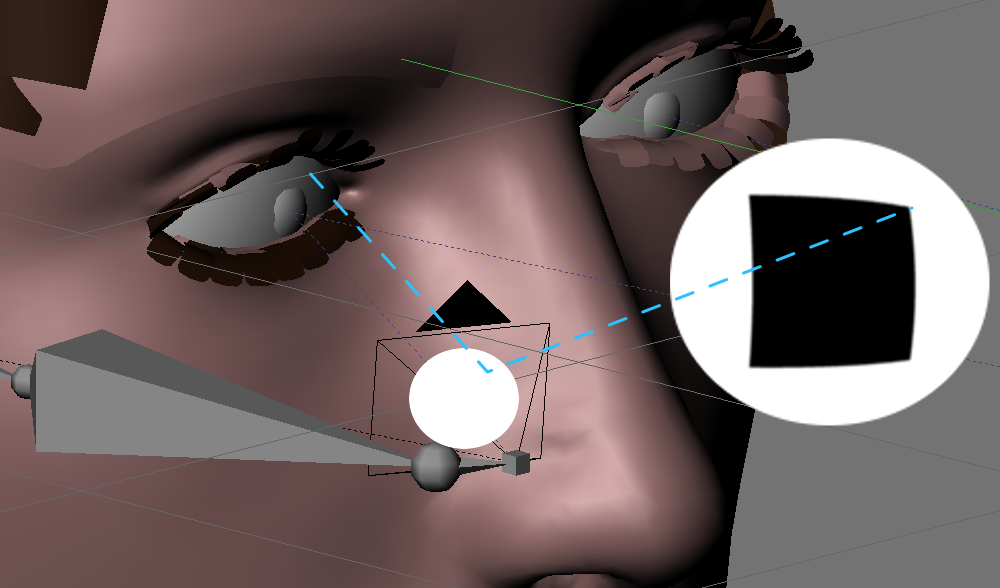 Simulace
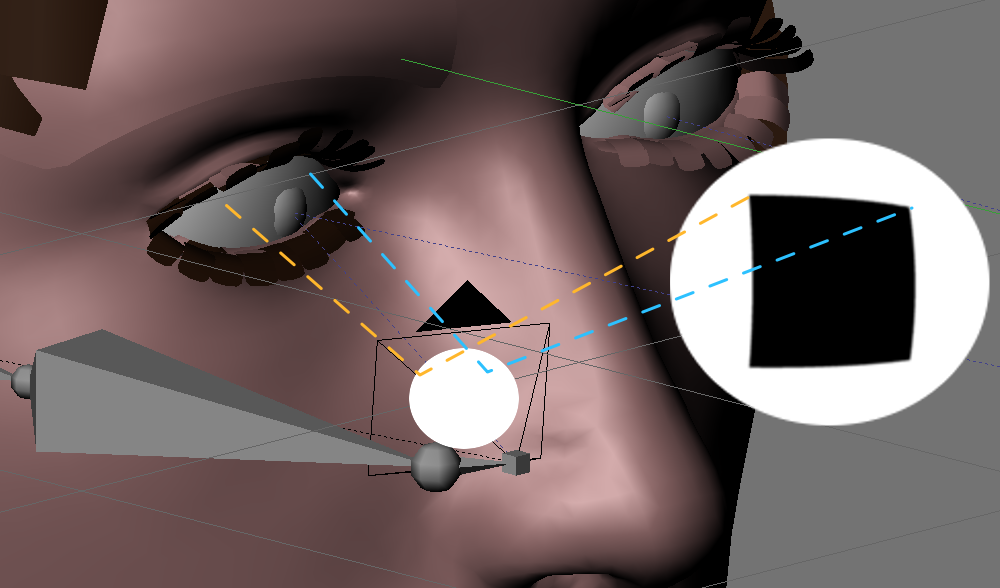 Simulace
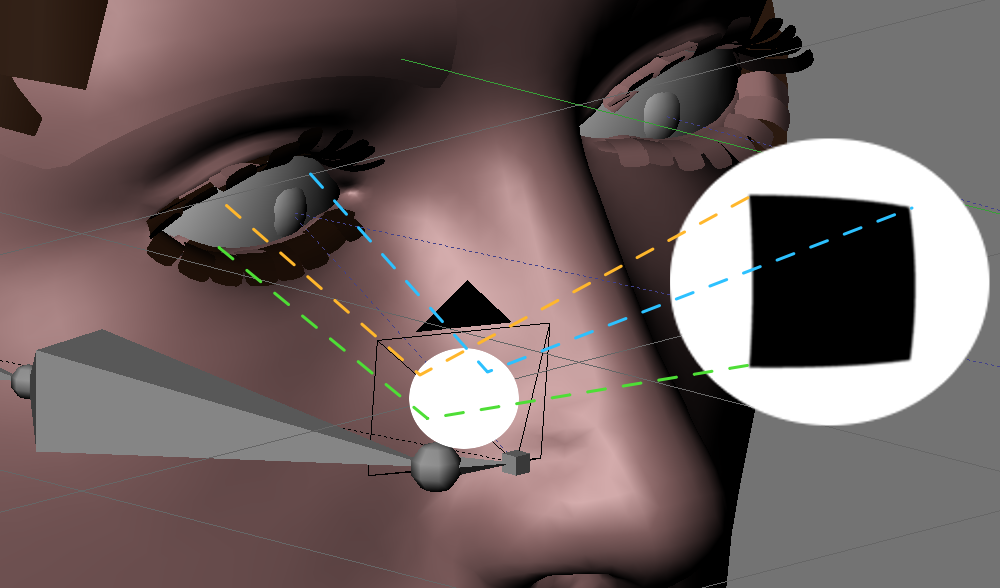 Simulace
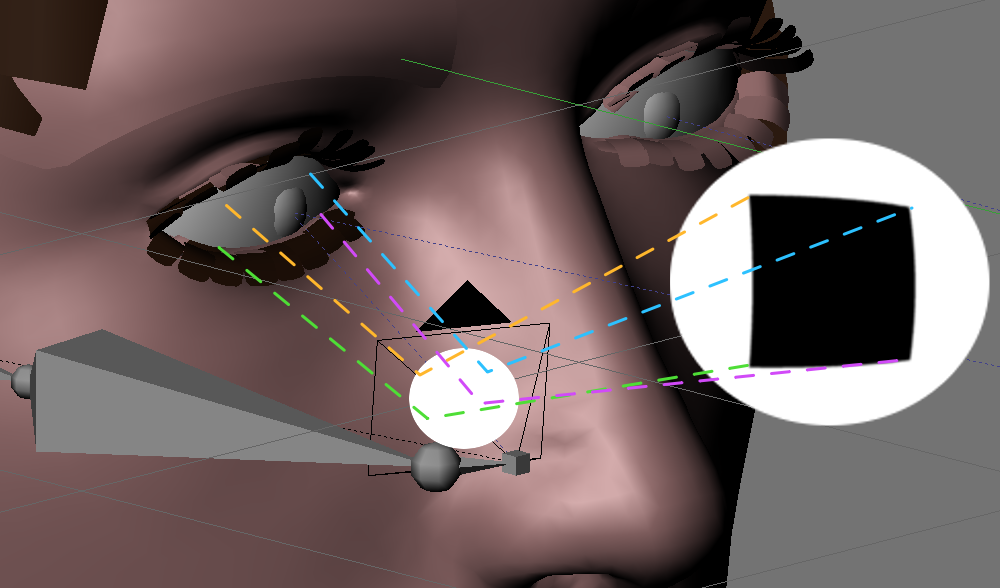 Simulace
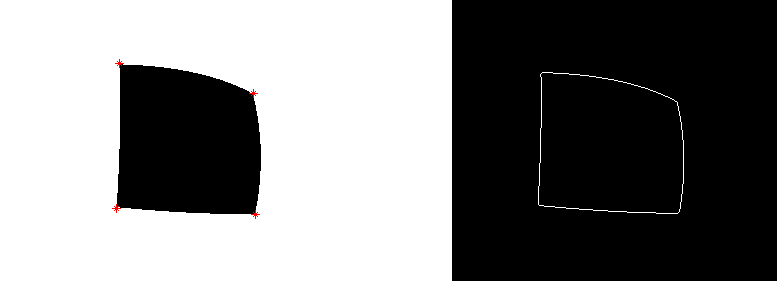 Příklad 2.
VOG měření probíhá pomocí kamery s rozlišením 1024 x 768, maximální naměřené výchylky oka při zaostření do rohů displeje jsou: {[287;163],[737;163],[287;605],[737;605]}. Monitor má rozlišení 1920  x 1200. Kolik pixelů na monitoru odpovídá jednomu pixelu kamery snímající oko?
rovinax = 1920/ (1024 – (2 x 287)) = 4.27
rovinay = 1200/ (768 – (2 x 163)) = 2.715
VOG data
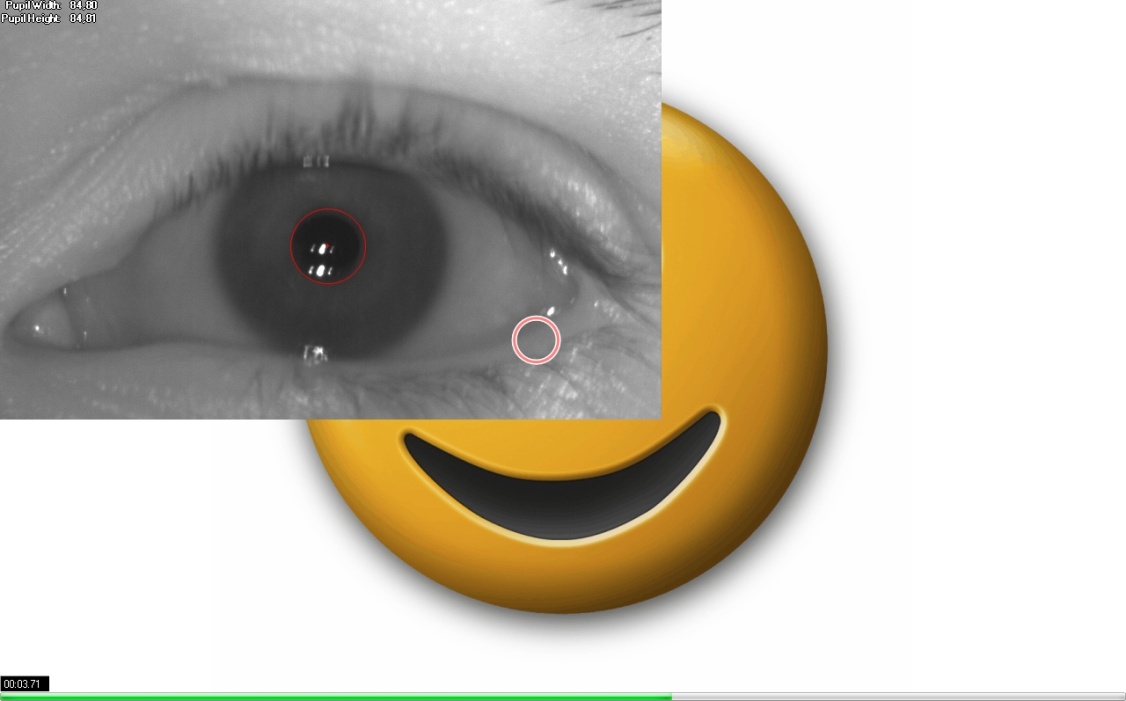 VOG data
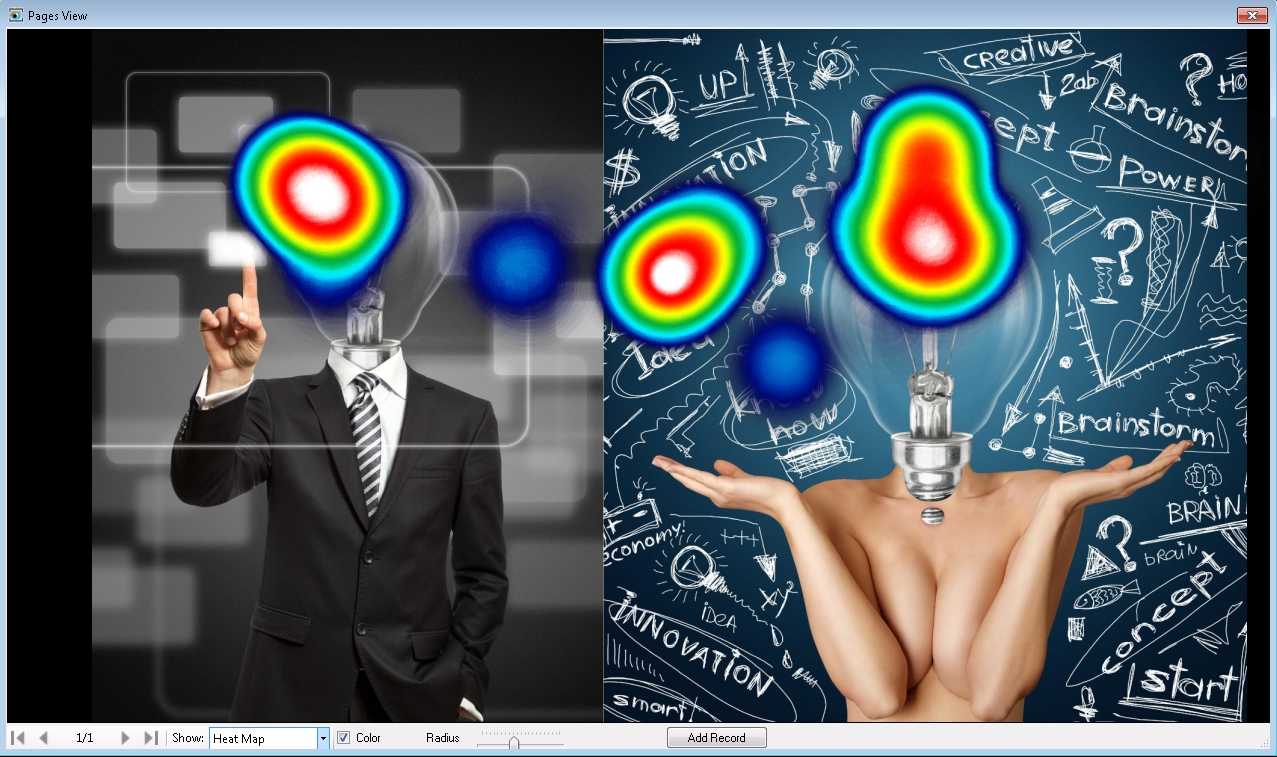 VOG data
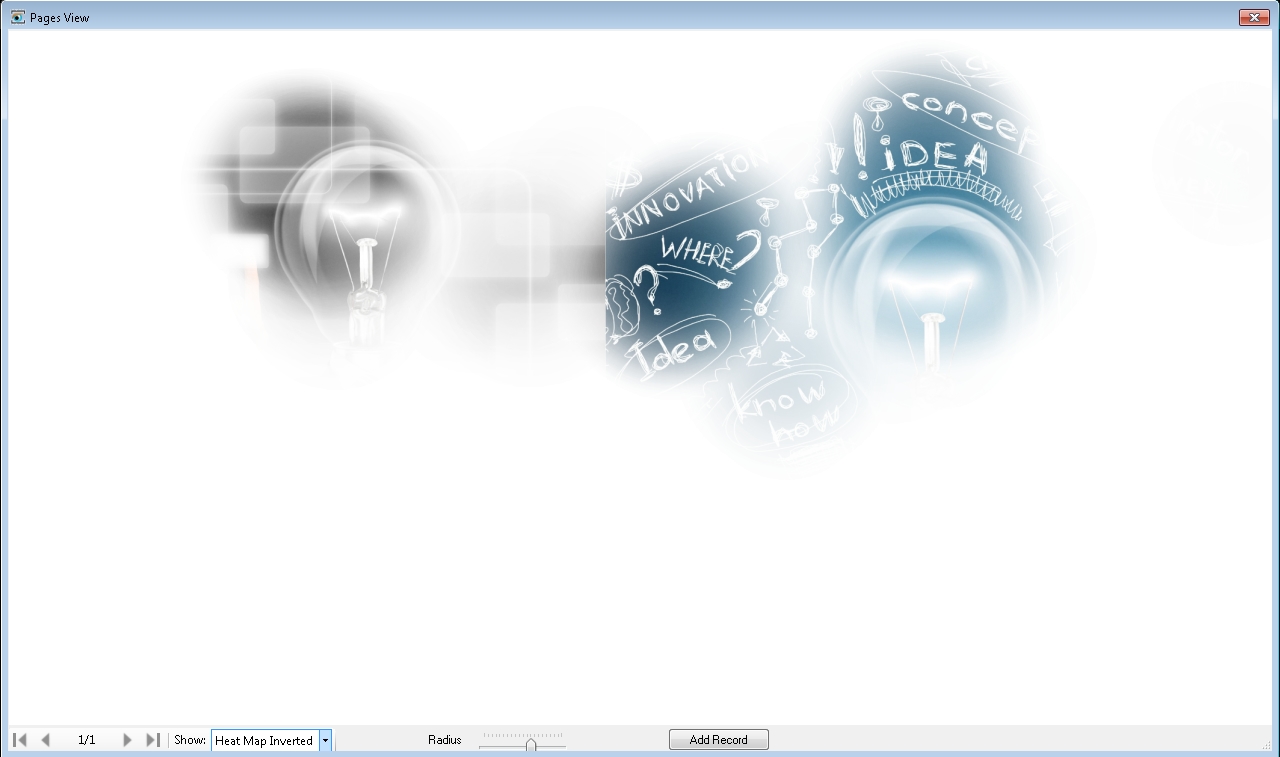 VOG data
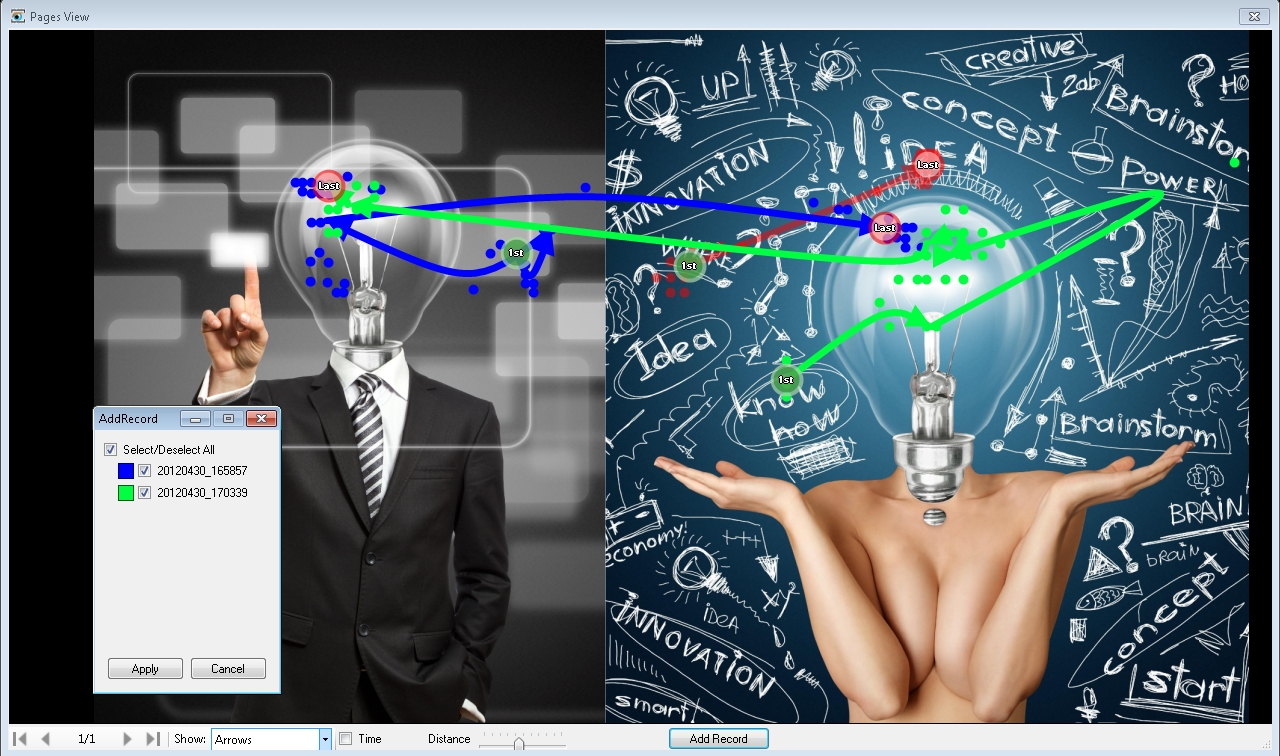 Děkuji za pozornost